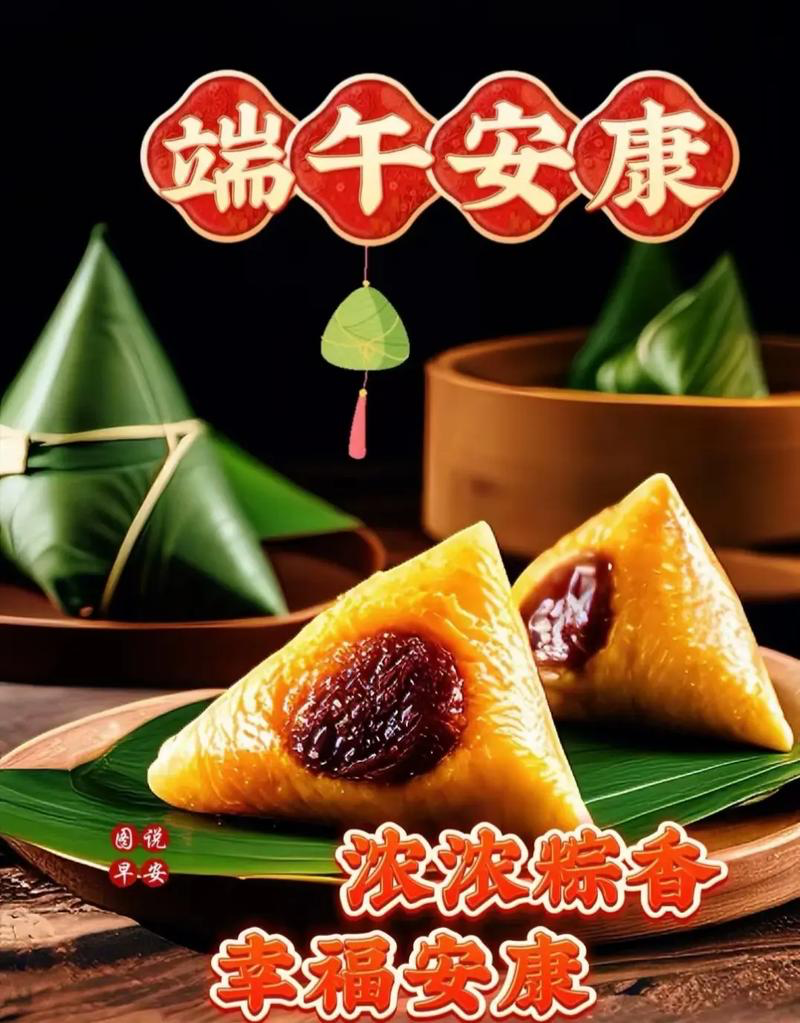 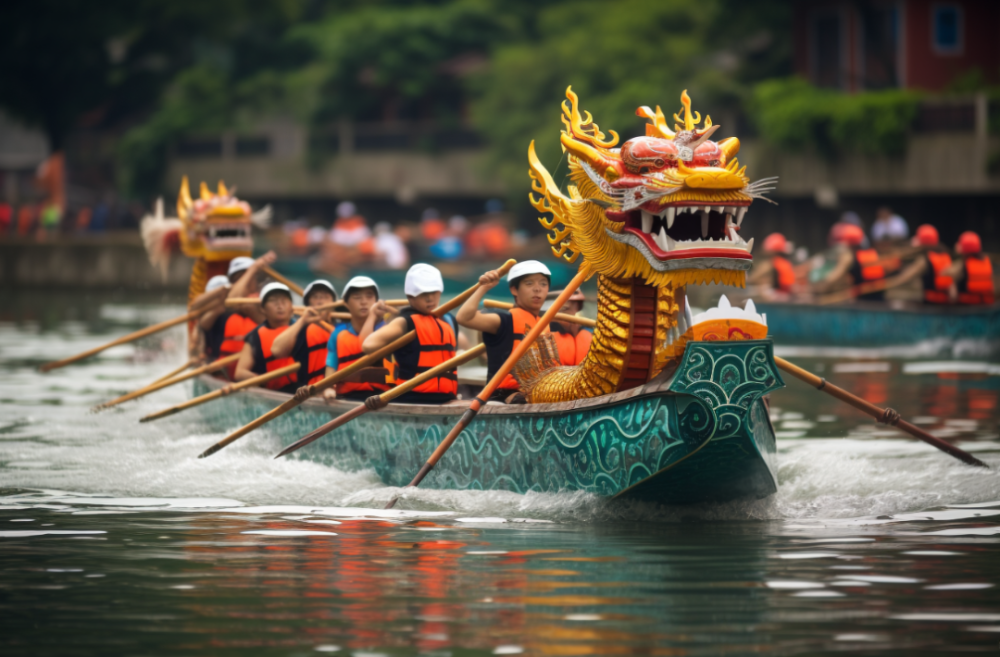 5月5
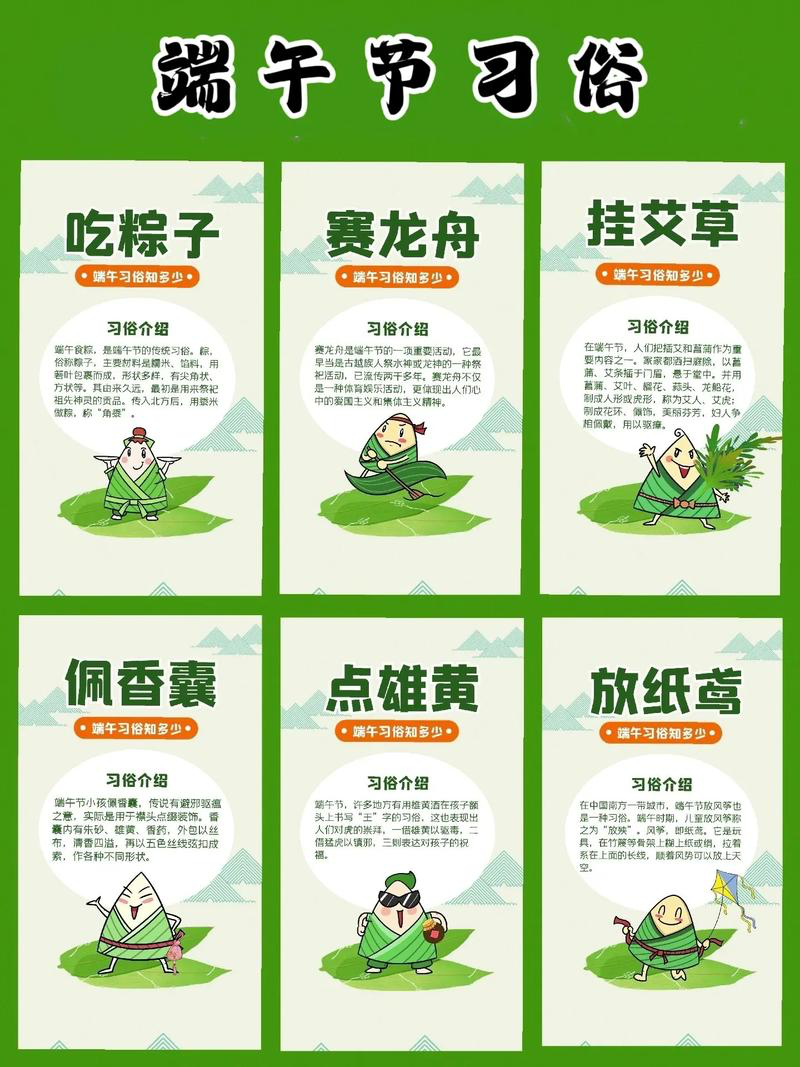 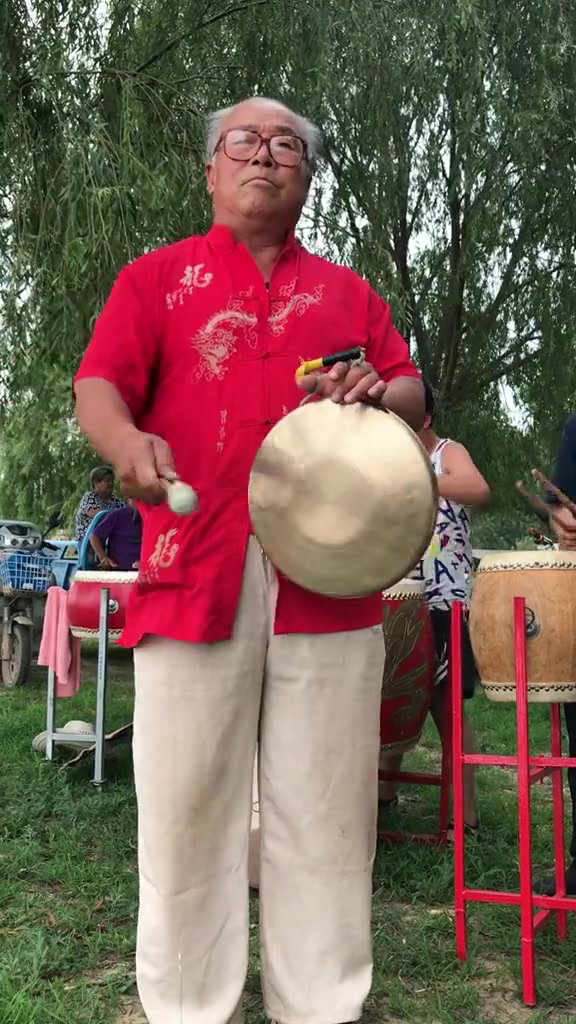 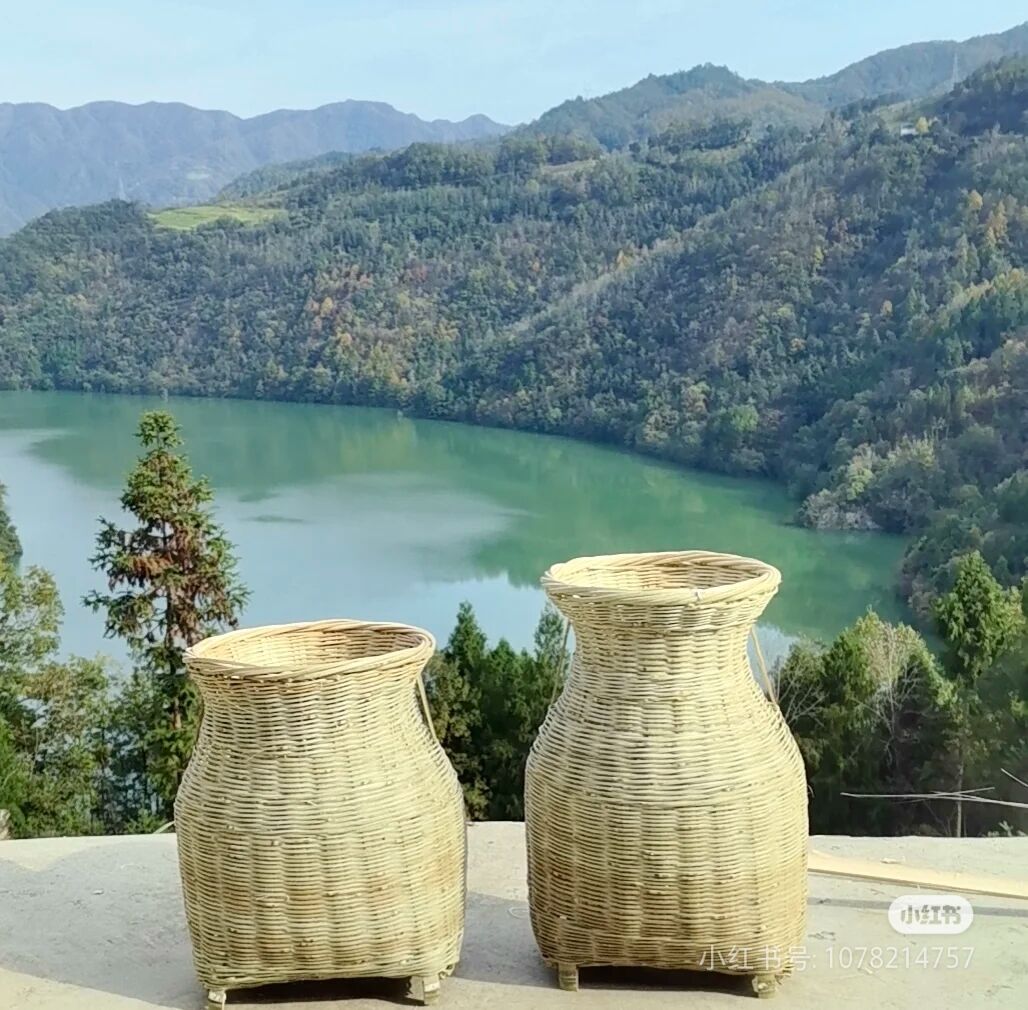 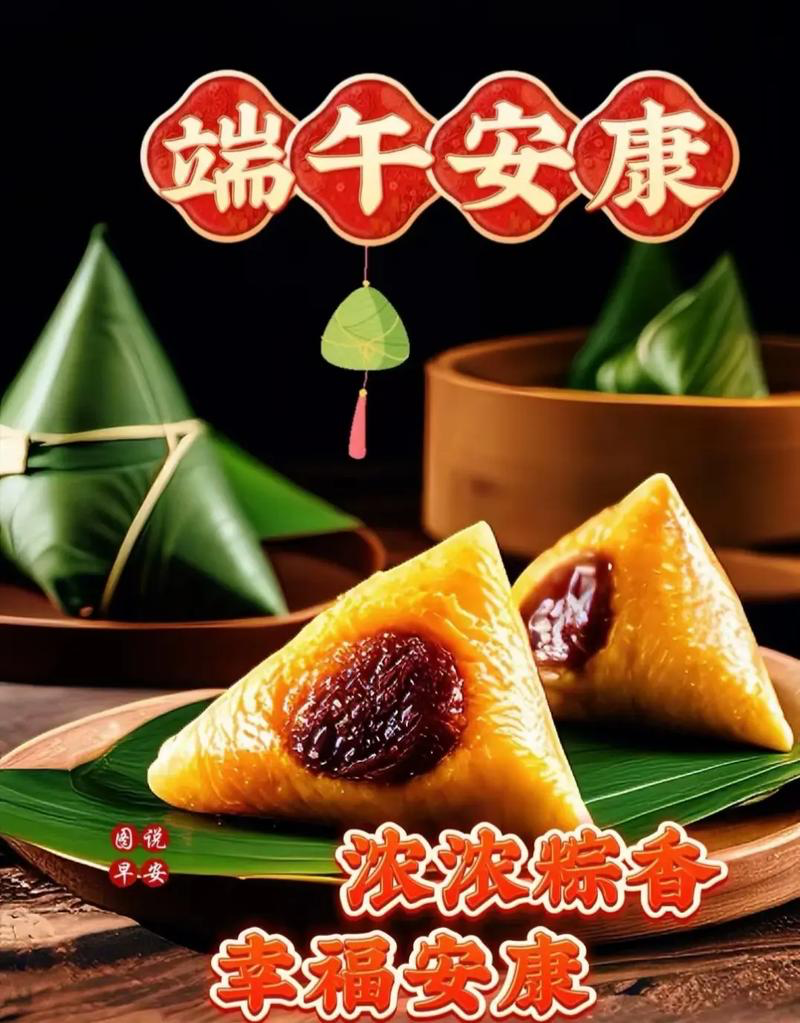 5月5
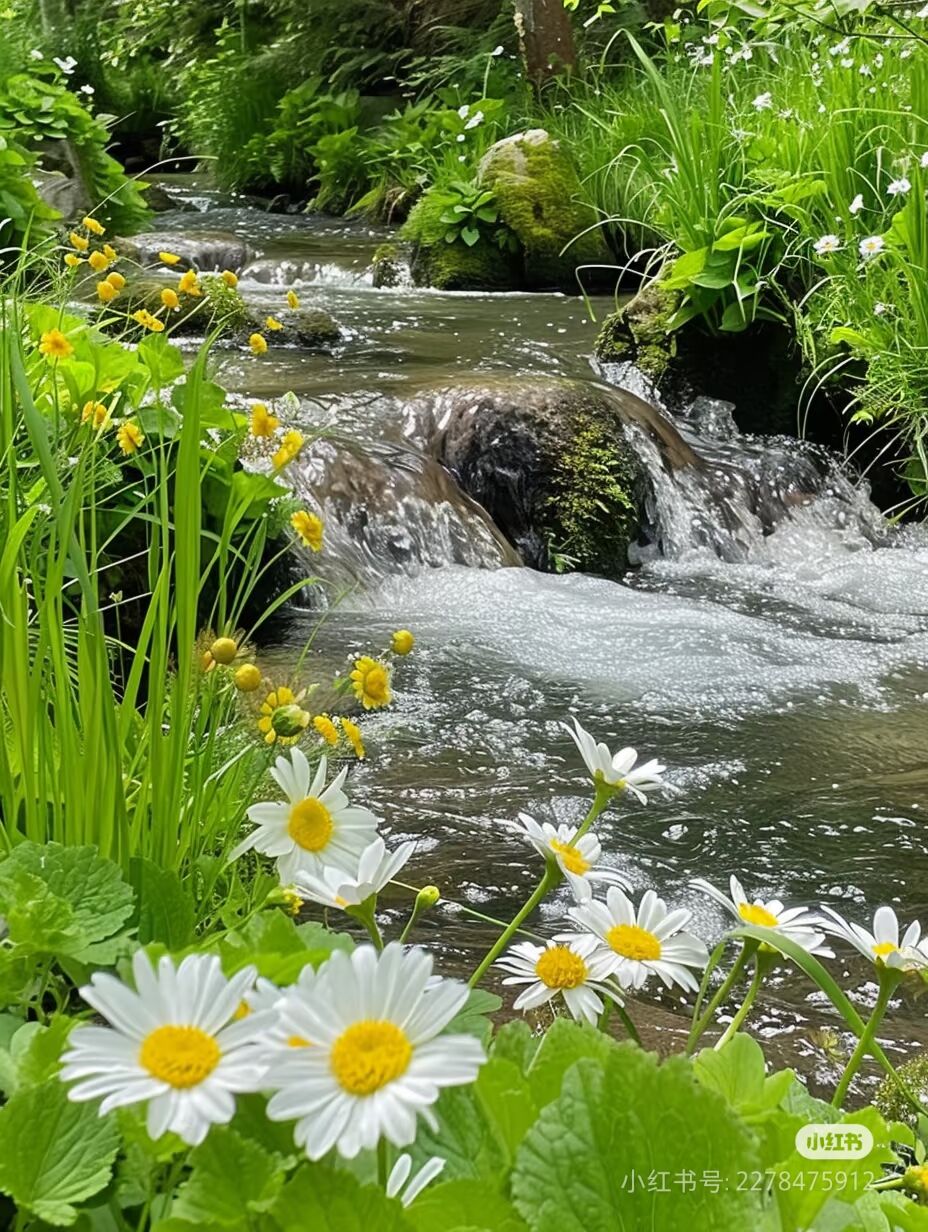 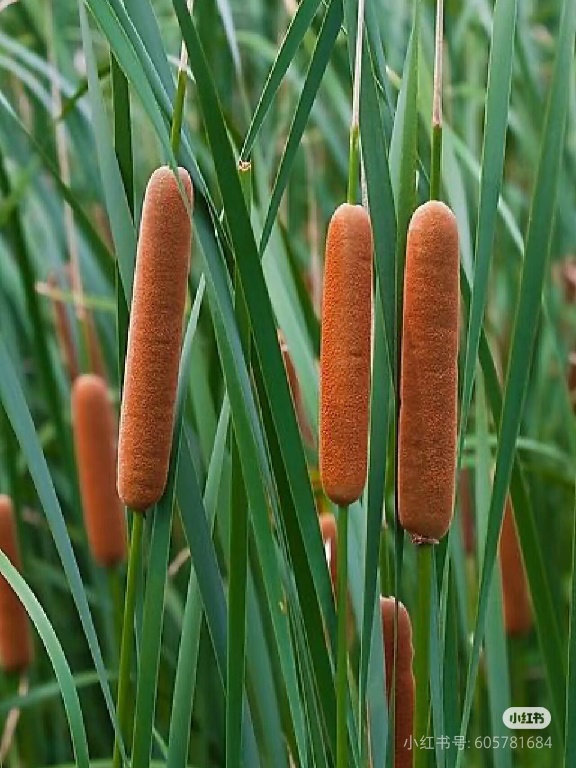